Amundi Alternative and Real Assets
A specialist of Private Markets, Alternative 
and Real Assets worldwide
January 2025
Marketing communication
Document for Professional Investors Only
Data as of 31/12/2024
1
|
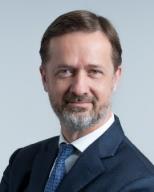 Amundi Alternative and Real Assets
Your Specialist in Global Private Markets, Alternatives and Real Assets
“Amundi Alternative and Real Assets strives to provide responsible and innovative investment solutions, purely based on private markets, alternative and real assets, to both individual and institutional investors. In the current macroeconomic context, getting access to the right portfolios of real estate, private debt, private equity, infrastructure and alternative assets plays an increasingly crucial role for investors as they look for solutions to meet their needs, such as those for long-term liabilities, securing their retirement plans and fulfilling their ESG and impact objectives, even though those assets involve risks by nature. 
Rooted in Europe’s leading asset manager1, Amundi Alternative and Real Assets benefits from a privileged environment to originate and finance investment opportunities in the universe of private markets, alternative and real assets. This ecosystem generates investment insights to assess each individual transaction and aims to build resilient portfolios.
Our value added to investors also results from our ability to structure the right vehicles to ease access to these opportunities. To that end, we offer a wide variety of funds, separate accounts, club deals, co-investments and multimanager structures. Our differentiating competence also consists in reconciling the vehicles and the distribution support required to make alternative and real assets clear and understandable, which makes private markets truly accessible to individuals. 
Leveraging on these skills, we have built an integrated alternative and real assets platform comprised of c. 330 experienced professionals, based in our main investment hubs in Paris, London, Milan, Luxembourg, Barcelona, Madrid, Dublin and Zurich2, that manages €71 billion of AuM3. Amundi Alternative and Real Assets is committed to becoming a reference in the world, capable of enabling investors to contribute to funding the real economy.”
Dominique Carrel-Billiard, Global Head of
Amundi Alternative 
and Real Assets
1. Source: IPE « Top 500 Asset Manager » published in June 2024 and based on AUM as of end December 2023. 
2. The list of cities includes investment hubs.
3. Source: Amundi, as of end December 2024.
2
Amundi Alternative and Real Assets - Document for Professional Investors Only – Marketing Communication
Amundi ALTERNATIVE AND Real Assets (ARA)*
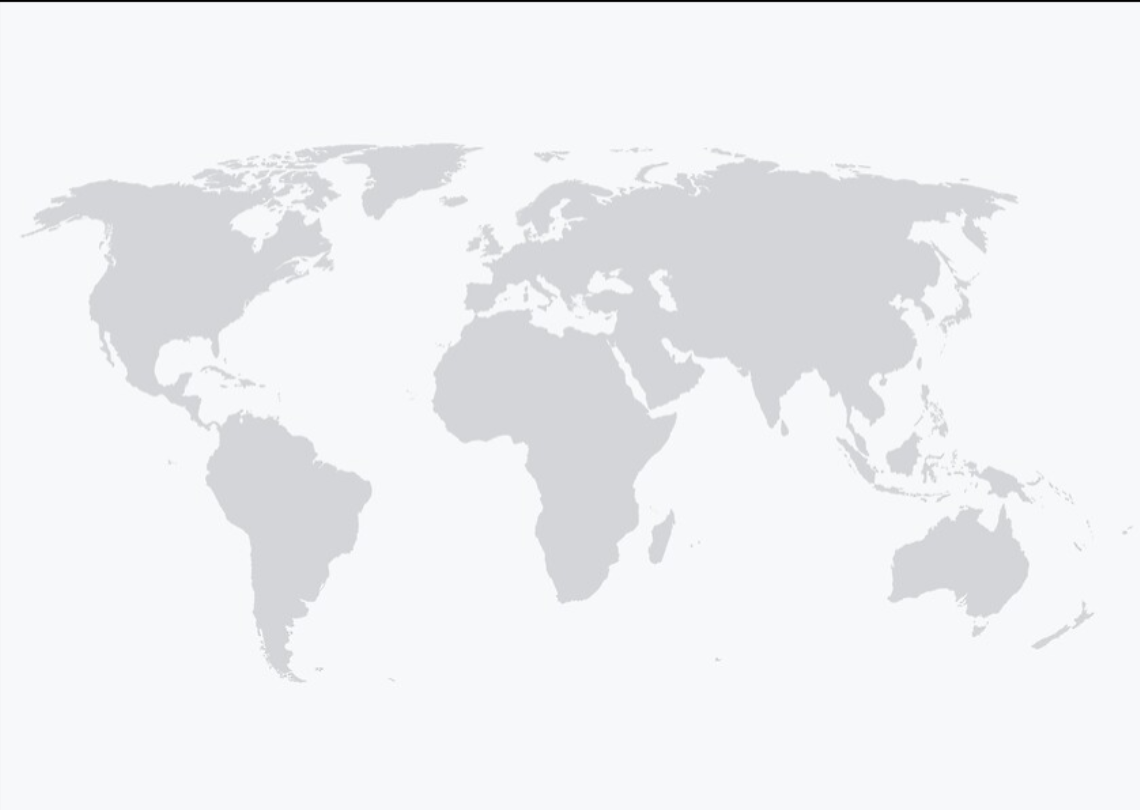 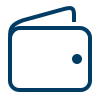 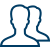 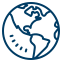 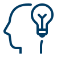 € 70.6 billion
Assets under management
c. 340
Employees and partners
8
ARA investment hubs in total1
40+ years
In private markets, real assets and alternatives
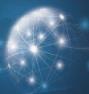 €1.6 bn
€34.9 bn
€1 bn
€8.4 bn
€4 bn
€20.7 bn
Multi-Manager Strategies
Alternative Funds Platform
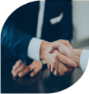 Real Estate
Private Debt
Private Equity
Infrastructure
Expert in hedge fund solutions, and a leading UCITS platform comprising differentiated scalable alternative strategies.
.
Expert in growth capital and buyout in the  European mid-market, and impact investing.
Expert in core/ core+ properties  in European prime cities. All segments  covered with a  focus on offices.
Expert in Equity Infrastructure Core/Core+ mainly focusing on investments in renewables, energy transition infrastructure & decarbonization
Expert in corporate debt (senior debt and direct lending), commercial real estate debt and LBO debt in the
Eurozone.
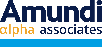 Expert in portfolio management and fund selection in private markets and real assets  worldwide
Source: Amundi Alternative and Real Assets, as of December 2024. The figures take into account the acquisition of Alpha Associates (signed on 06/02/2024 and closed on 02/04/2024). Amundi's private market multi-management business, based in Paris, was launched in 1998 under the legal entity Amundi Private Equity Funds (PEF). Zurich-based Alpha Associates AG was founded in 2004 as a spin-off from Swiss Life. These two entities have been working together since 2024 to create the Amundi Alpha Associates platform.
* ARA is the marketing name of the business line formed by several asset management companies: Amundi Immobilier, Amundi Private Equity Funds, Amundi Transition Energétique, Amundi Alpha Associates AG.
1 Paris, London, Dublin, Milan, Barcelona, Madrid, Luxembourg, Zurich
3
Amundi Alternative and Real Assets - Document for Professional Investors Only - Marketing Communication
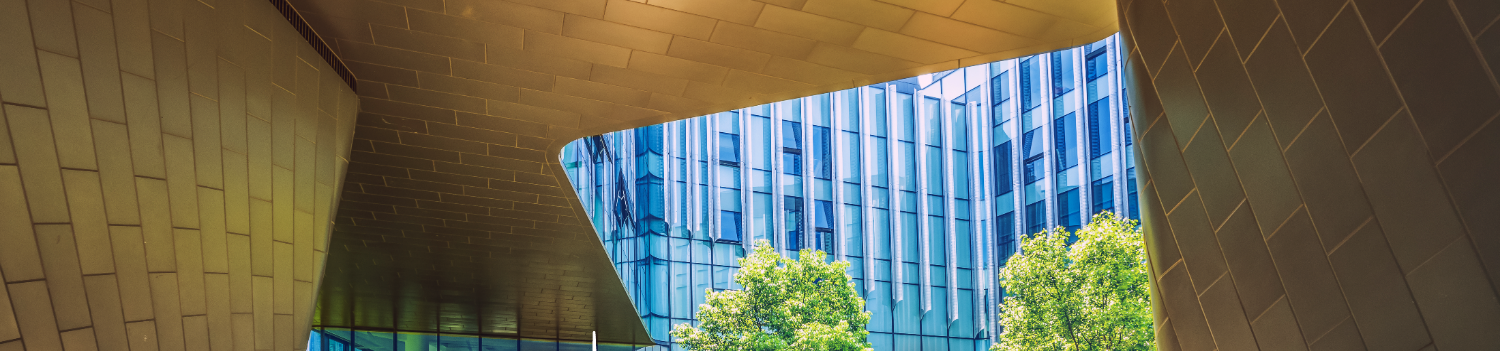 ARA’s key milestones since 2016
Since its creation, our platform has developed its ability to offer innovative solutions in difficult-to-access asset classes.
2016
2017
20182019
2020
20212022
2023
2024
Launch of the first commingled fund of European Leveraged Loans
Launch of a European Real Estate Loans Strategy & Team based in Paris
Launch of our first retail multi-management Real Estate fund
Launch of an Impact strategy in Corporate Private Debt aimed at Institutional investors
Acquisition of Lyxor Asset Management
Launch of an SFDR Art 8 Real Estate strategy focused on healthcare
Integration in a single business line of all capabilities in alternative assets: Amundi Real Assets was born
Creation of Amundi Energy Transition
Merger with Crédit Agricole Immobilier Investors to further streamline the integration
Integration of the Alternative Funds Platform, previously part of Lyxor AM
Launch of a Direct Lending Impact solution focusing on the Agri-Agro sector
Launch of a Megatrends Private Equity program on European SMEs
Launch of Agritaly, a food inventory debt financing expertise in Italy 
Launch of a multi-management multi-alternative assets HNW fund through a white labelling partnership
Creation of Supernova Invest with the CEA* to invest in French Tech startups
Integration of  the Impact Investing team
Launch of the 1st Green Infrastructure retail fund: “Amundi green energy”
Launch of Amundi’s first pan European cross-border alternative solution with a first ELTIF program in Leveraged Loans
Acquisition of Alpha Associates (as of 02/04/2024)
* French Alternative Energies and Atomic Energy Commission
4
Amundi Alternative and Real Assets - Document for Professional Investors Only - Marketing Communication
Overview of our Current range of investment solutions
We provide institutional and retail investors with innovative, long-term solutions in hard-to-reach asset classes through direct funds, dedicated funds, club deals, co-investments, multi-management solutions and impact funds.
Closed-ended Funds

Open-ended Funds

Dedicated Funds

Advisory Mandates

Club Deals 

Co-investments

Multi-management

ELTIF Products

UCITS/AIF Products

Impact Funds
European Core/Core+ properties all segments
Real Estate
Eurozone Senior Debt:  Corporate debt, Real Estate Loans, Leveraged Loans, Agri-financing
Private Debt
Growth Capital and Buyout on European mid-caps and small-caps
Private Equity
Energy transition assets – renewable energy, energy efficiency and decarbonation
Infrastructure
Hedge fund strategies: Global Macro, Merger Arbitrage, Long/Short Credit, Long/Short Equity, CTA trend following
Alternative 
Funds Platform
These solutions are available to investors that are willing to take the risks involved with these investments and in return for an annual management fee
5
Amundi Alternative and Real Assets - Document for Professional Investors Only - Marketing Communication
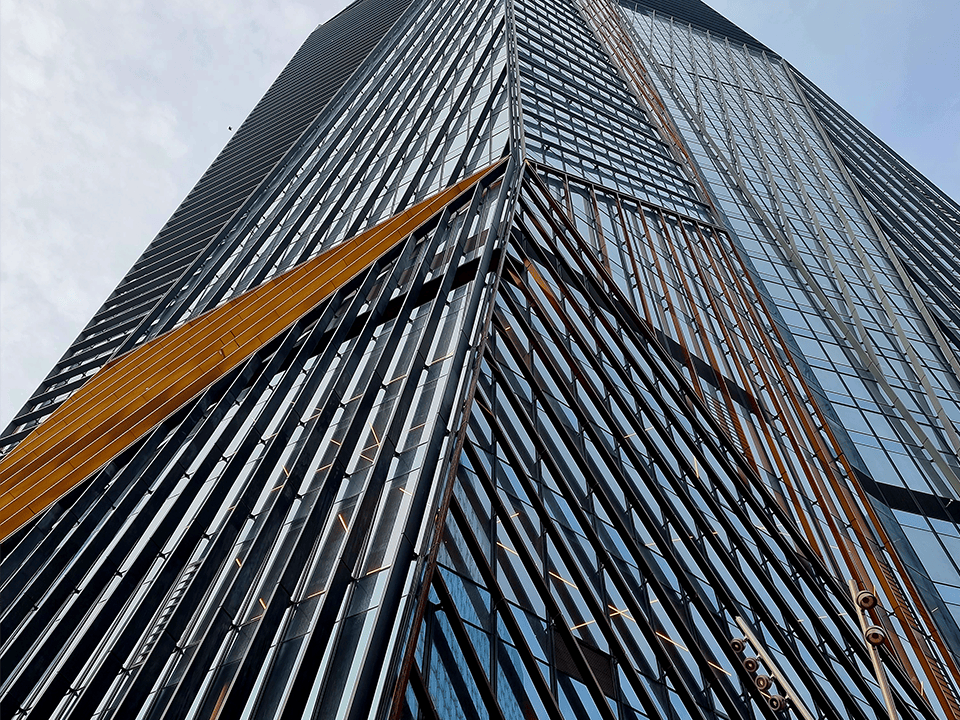 real estate*
A leader in European prime cities
A comprehensive offering
€34.9 bn of AuM
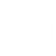 Development, structuring and management of European property funds
A very comprehensive knowledge of the best office locations in Europe with €20.5 bn of office properties under management
Sourcing of assets across Europe, structuring of the acquisitions and management of all type of properties
Commingled Funds (closed-end & open-end)
Dedicated Funds
Club Deals & Joint Ventures
Mandates & tailor-made solutions
Multimanagement
114
Dedicated people
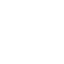 ≈1,200
Properties in Europe
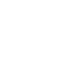 Overview of Real Estate assets per country
Overview of Real Estate assets per sector
N°2  	
in Retail Real Estate funds in France by AuM1
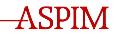 4-star  	
PRI rating for direct Real Estate2
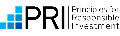 *Luxembourg, Austria, Poland, Ireland, UK, Nordics
Source: Amundi Real Estate, as of end of December 2024
Source: Amundi Real Estate as of end of December 2024. 1 Source: ASPIM as of end of September 2024. 2 Source: PRI Assessment Report 2023. Please find the full report as well as the PRI Transparency Report at the following link: Amundi PRI Documentation 2023. These solutions are available to investors that are willing to take the risks involved with these investments and in return for an annual management fee.
* The Real Estate expertise at ARA is attached to the Asset Management Company “Amundi Immobilier”.
6   |
Amundi Alternative and Real Assets - Document for Professional Investors Only - Marketing Communication
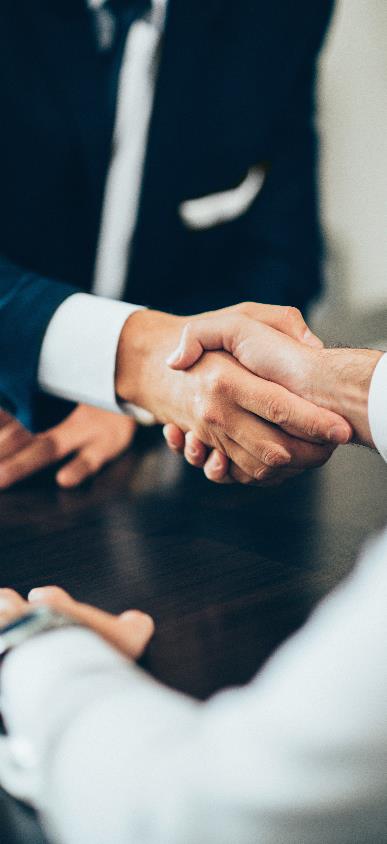 PRIVATE DEBT
A continuum of Europe’s largest fixed income platform
Capacity to deploy capital while being very selective
€8.4 bn of AuM
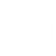 Leveraging on Amundi’s leading Fixed Income platform
Direct access to mid-market companies in the Eurozone through Group Crédit Agricole’s banking networks
Suitable pricing of each solution, within a renowned risk management & operations framework
Primary focus on the corporate private debt market, particularly senior debt, European mid-cap LBOs and the financing of real assets, including agri-food & real estate
Thorough legal due diligence and credit analysis as well as adapted financial documentation
ESG is at the heart of the investment process
1
2
3
35
Dedicated people
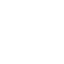 2012
First fund launch
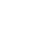 Three areas of expertise
Corporate Debt
(senior debt, direct lending)
c. 7%
€1+ Bn
Hit Ratio
invested each year on average
Leveraged Loans
4-star  	
PRI rating for Private Debt1
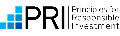 Real Estate Debt
Source: Amundi, data as of end of December 2024. 1 Source: PRI Assessment Report 2023. Please find the full report as well as the PRI Transparency Report at the following link: Amundi PRI Documentation 2023. These solutions are available to investors that are willing to take the risks involved with these investments and in return for an annual management fee.
7   |
Amundi Alternative and Real Assets - Document for Professional Investors Only - Marketing Communication
PRIVATE EQUITY MIDCAP*
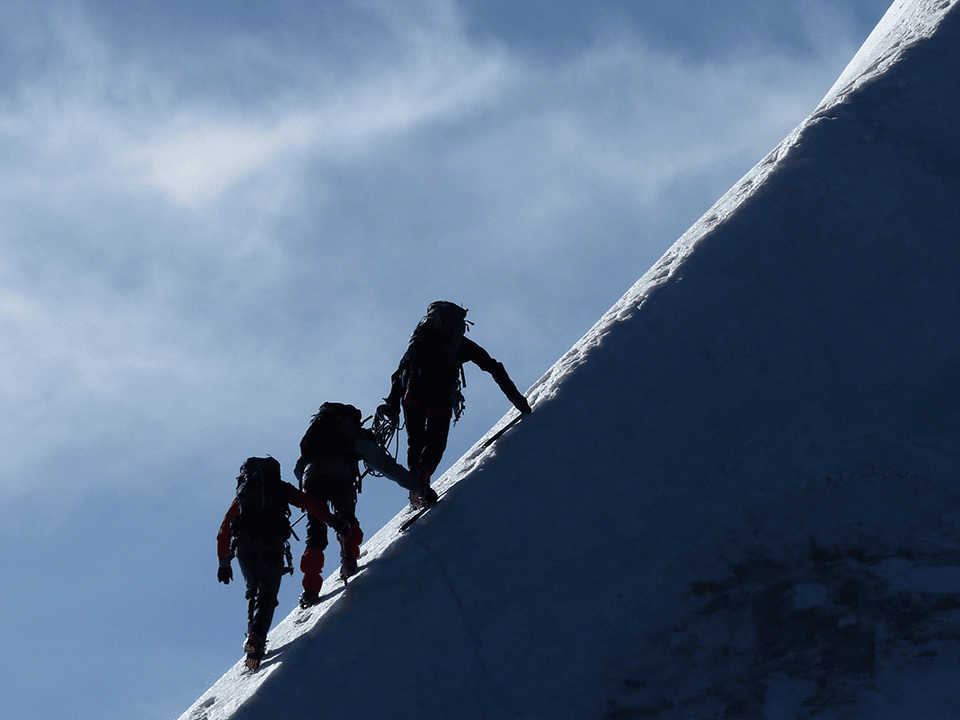 Investing in leading SMEs
A team dedicated to actively supporting SMEs’ growth
€844 m of AuM
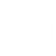 Experienced management team with 20+ years of experience. Agile investor with flexibility and ability to take both minority and majority stakes 
Support for growth strategies (over 100 build-ups in portfolio companies), internationalization, digital and green transitions, backed by Amundi’s know-how
Strong ESG commitments (80% roadmaps in our hands)
€20 m - €60 m equity investments in unlisted companies that are leaders in their market segment and whose business growth is driven by at least one of the megatrends
We enable institutional investors and individuals to gain access to the equity of high growth potential companies via our different types of funds
16
Dedicated people
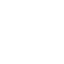 1998
Launch date
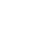 Demographics
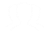 The Megatrends
Signatory of the International Climate Initiative manifesto
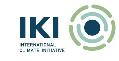 Environment
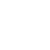 3
c. 23%
2.3x
50
27
GLOBAL
MEGATRENDS
Portflolio companies1
gross IRR1
multiple1
exits1
Technology
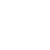 4-star  	
PRI rating for Private Equity2
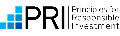 Sources: Amundi Private Equity Funds as  of end of December 2024. 1 Source: Amundi PEF at 31/12/2024, on all companies supported by the Megatrends programs over the last ten years. Past performance is no guarantee of future results. 2 Source: PRI Assessment Report 2023. Please find the full report as well as the PRI Transparency Report at the following link: Amundi PRI Documentation 2023. These solutions are available to investors that are willing to take the risks involved with these investments and in return for an annual management fee.
* The Private Equity expertise at ARA is attached to the Asset Management Company “Amundi  Private Equity Funds (Amundi PEF)”.
8   |
Amundi Alternative and Real Assets - Document for Professional Investors Only - Marketing Communication
PRIVATE EQUITY IMPACT INVESTING*
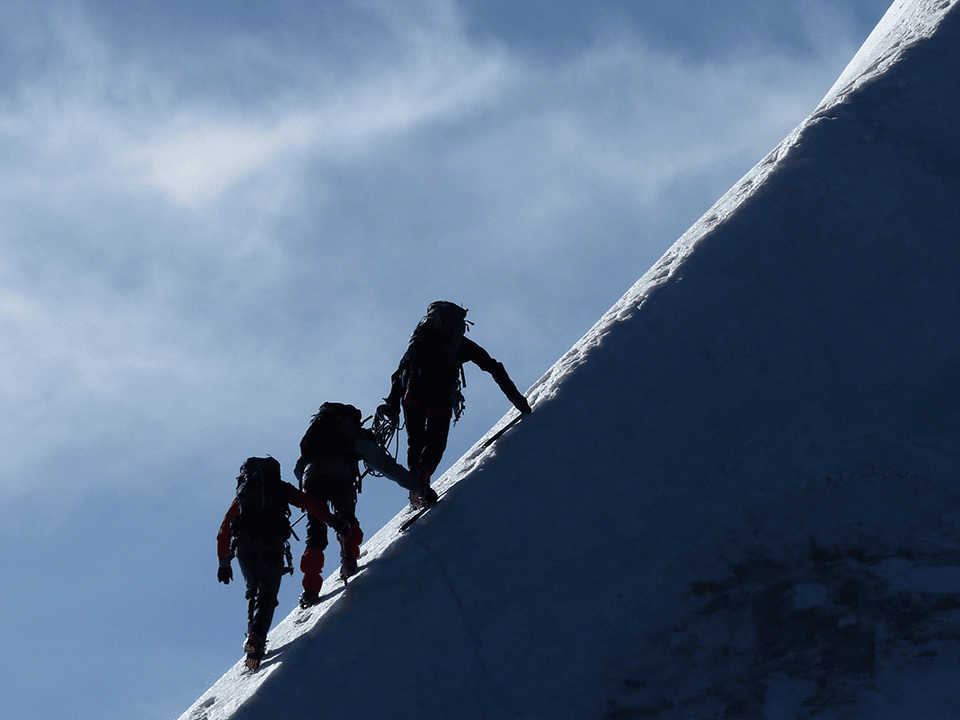 A team devoted to impact investing
Convictions that 
drive results
€706 m of AuM
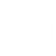 Combining the search for financial performance with measurable social and/or environmental performance.
Investing in themes aligned with the UN’s 17 SDG’s1.
Working closely with investors and savers to help achieve and enhance their social and / or environmental impact .
The investment team is convinced that impact investing should propose solutions that respond to social and environmental needs, and have a best-in class methodology which enables the team to analyze their impact.
Amundi Finance et Solidarité is the leading fund in impact investing in France mostly dedicated to employee saving schemes.
56
Companies currently in portfolio
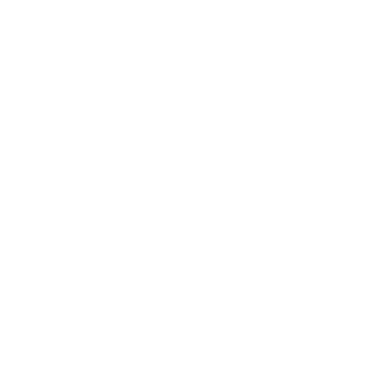 2012
Launch date
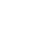 2 complementary impact strategies
Signatory of the International Climate Initiative manifesto
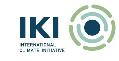 Amundi Finance & Solidarité, the leading fund for investment in intensive social impact2 in France that targets 5 investment themes: 



Amundi Private Equity Transition Juste, an impact fund for an innovative, low-carbon, and inclusive economy targeting the 4 highest carbon intensive sectors:
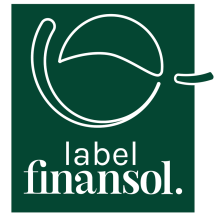 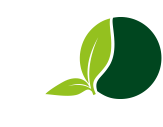 Education
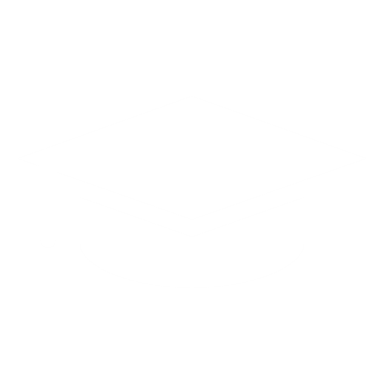 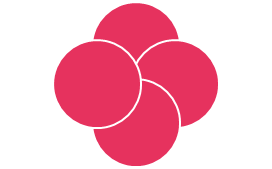 Initiative TIBI
Natural Resources
Housing
Affordability
Buildings &
Construction
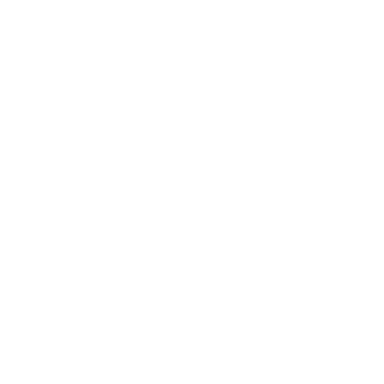 Agri-food
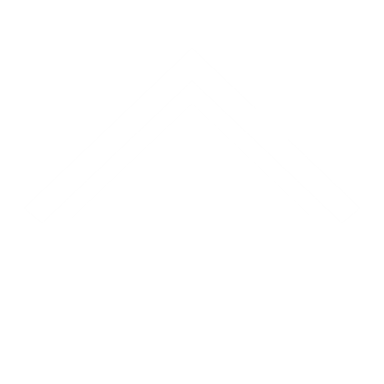 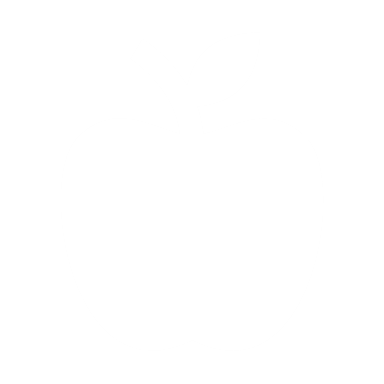 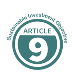 SFDR  	
Article 9 Strategies
4
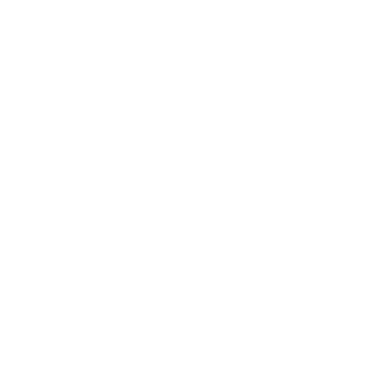 5
Access to Health
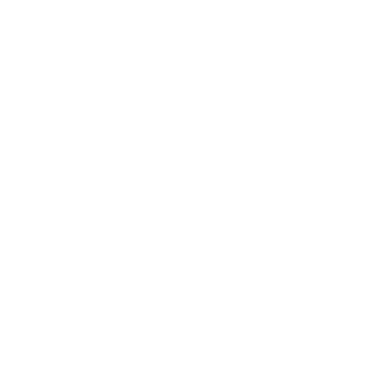 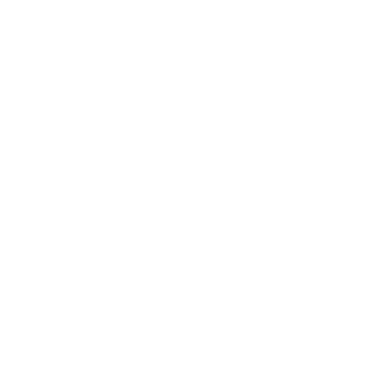 Transportation
Industry
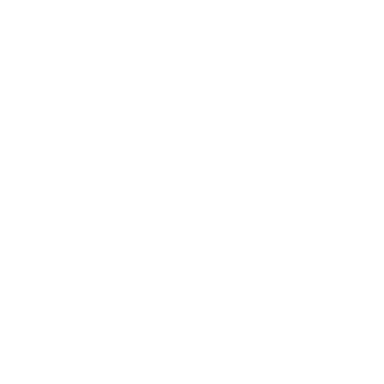 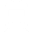 Employability
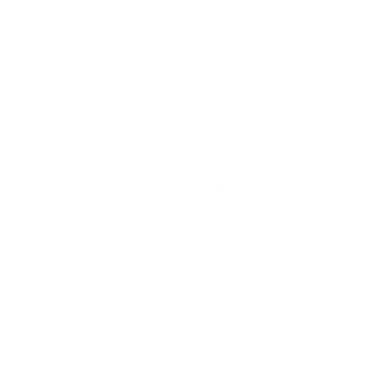 Source: Amundi Private Equity Funds as of end of December 2024. 1 United Nations’ Sustainable Development Goals. 2. SSE – Social and Solidarity Economy.  These solutions are available to investors that are willing to take the risks involved with these investments and in return for an annual management fee
* The Private Equity expertise at ARA is attached to the Asset Management Company “Amundi  Private Equity Funds (Amundi PEF)”.
9   |
Amundi Alternative and Real Assets - Document for Professional Investors Only - Marketing Communication
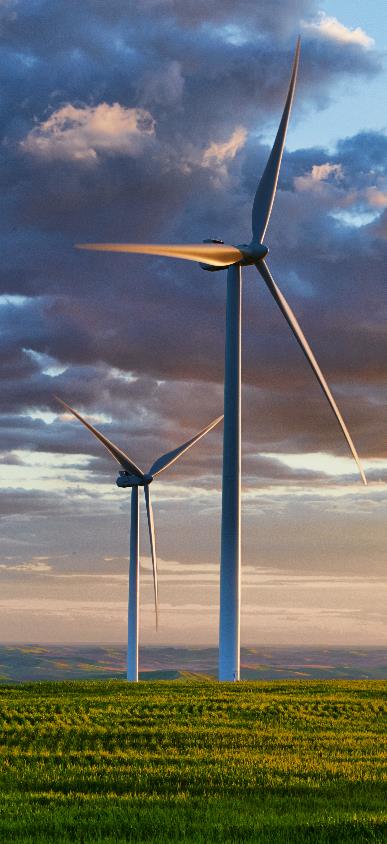 Infrastructure*
A key player in the energy transition
Leveraging a global network
€1 bn
of AuM
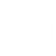 ATE manages Infrastructure Equity Funds dedicated to mid-market Green Infrastructures, with a strategy focused on Europe and OECD countries, on the Energy Transition & Decarbonization sectors
Creating value through a 'Buy & Build' platform and active asset management while integrating ESG  to monitor risk, offering strong downward protection
ATE leverages extensive industrial knowledge and financial expertise in energy project risks, supported by a strong global network
The team utilizes deep market relationships to secure off-market opportunities and collaborates with Amundi and Crédit Agricole for exclusive investment prospects
14
Dedicated people
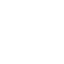 2016
Launch date
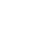 ATE a glance
~2,100MW
+400
2
10
~€2 bn
In investment
capacity
Under management
Assets in its portfolio
Retail
Fund
Institutional
funds
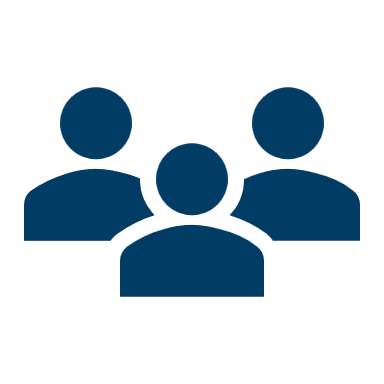 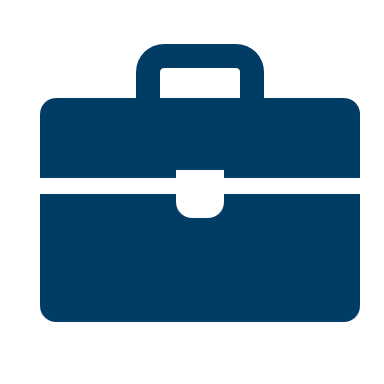 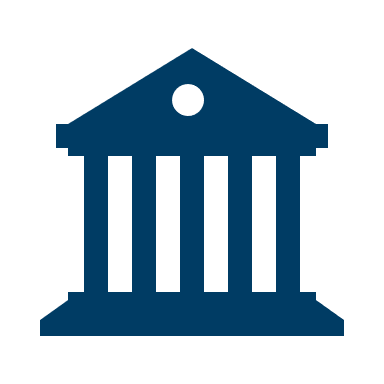 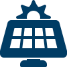 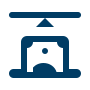 4-star  	
PRI rating for Infrastructure1
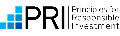 Source: Amundi Energy Transition. All figures as at end of end of December 2024. 1 Source: PRI Assessment Report 2023. Please find the full report as well as the PRI Transparency Report at the following link: Amundi PRI Documentation 2023 
These solutions are available to investors that are willing to take the risks involved with these investments and in return for an annual management fee
* The Infrastructure expertise at ARA is attached to the Asset Management Company “Amundi Transition Energétique (ATE)”.
10   |
Amundi Alternative and Real Assets - Document for Professional Investors Only - Marketing Communication
Alternative funds platform
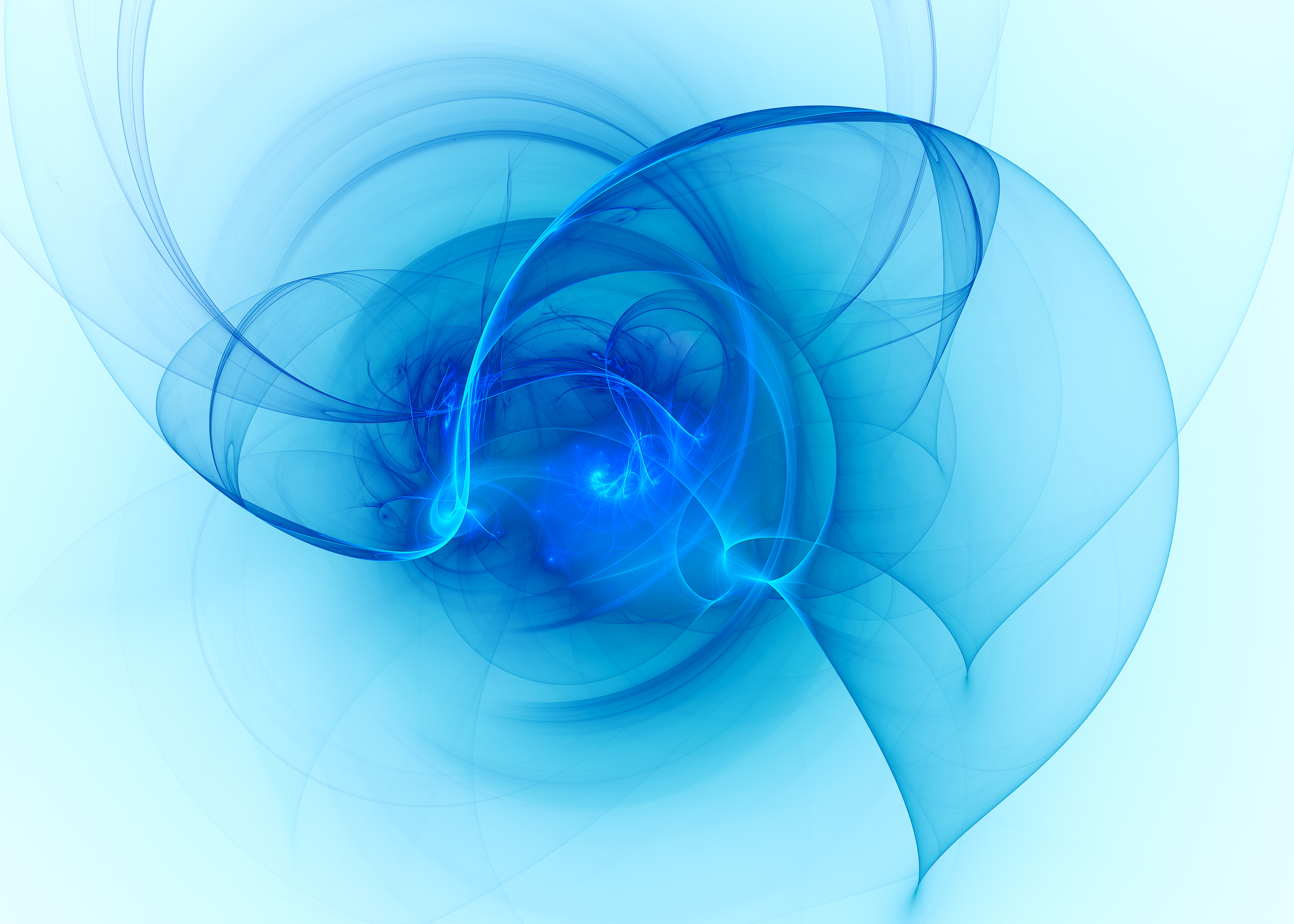 Access to top-tier expertise in UCITS hedge funds
Dedicated portfolio management and advisory services
€4 bn 
of AuM
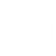 5 hedge fund investment and operational due diligence professionals covering the full spectrum of alternative strategies
4 portfolio managers sitting within Amundi Multi-Asset Solutions dedicated to alternatives, providing access to the Amundi open-architecture fund platform and analyst recommendations
3 main components managed: market beta, alternative betas, and manager alphas
Commingled  UCITS Funds (closed-end & open-end) with competitive risk return profiles
Seasoned managers with a proven track-record in alpha-generating and scalable investment strategies
Strong relationships with renowned alternative managers and expertise to replicate their strategies in UCITS format
11
Dedicated people
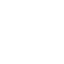 25+
Years of experience
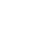 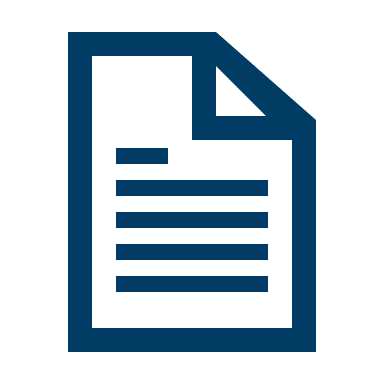 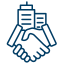 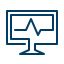 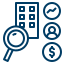 Pioneer in Managed Account Platforms
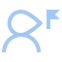 Alternative 
Briefs
Access to managers
Analytics
Transparency
Client events, roadshows, and quarterly Manager Talk webinars with live Q&A
Regular webinars with hedge fund analysts to discuss risks and opportunities
Quarterly papers written by experts of the Amundi Institute on all asset classes, including alts
Regular papers on alternatives from Amundi Institute cross-asset strategy covering the field
Source: Amundi. All figures as of end of December 2024. 
These solutions are available to investors that are willing to take the risks involved with these investments and in return for an annual management fee
11   |
Amundi Alternative and Real Assets - Document for Professional Investors Only - Marketing Communication
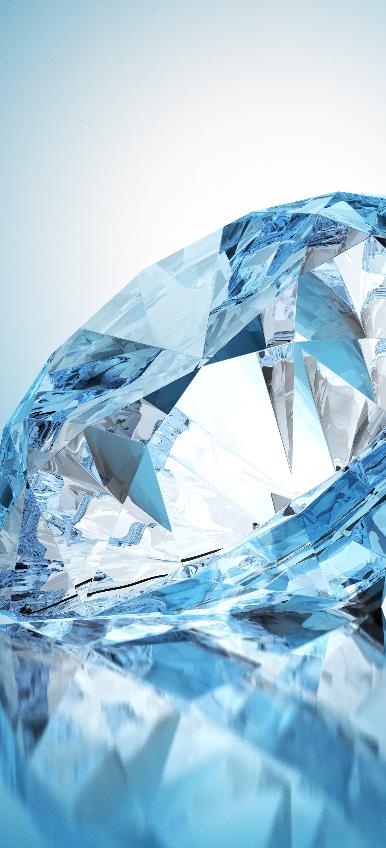 PRIVATE MARKETS MULTI-MANAGER STRATEGIES
A unified multi-manager platform
Noteworthy credentials
€20.7 bn of AuM
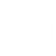 AMF- & FINMA-authorised2 manager of the assets of collective investment schemes, with 100+ institutional investors
Leading manager with 25+ years of investment experience in private markets and 1000+ target funds.
Amundi Alpha Associates is Amundi’s private markets multi-manager platform. It combines the expertise of 2 asset management companies: Amundi Private Equity Funds and Amundi Alpha Associates AG.
The unified platform has 2 competence centers, in Zurich and Paris.
~70
Dedicated people
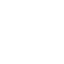 1998
Launch date
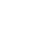 Coverage of the main private markets asset classes
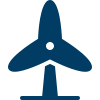 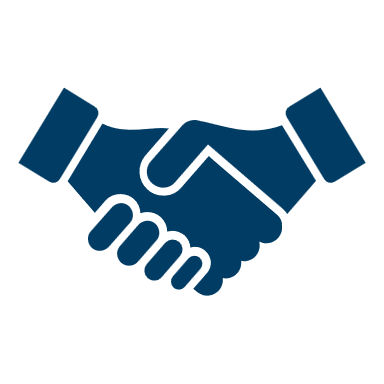 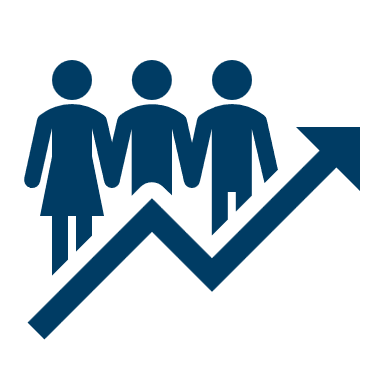 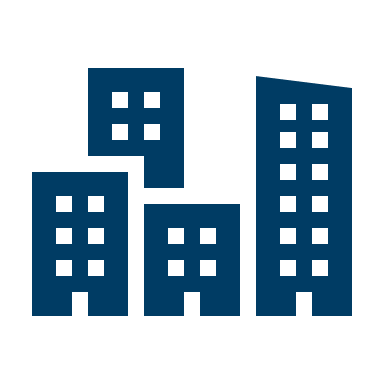 Private Debt
~ €5 Bn
Private Equity 
~ €9 Bn
Infrastructure
~ €6 Bn
Real Estate
~ €0.6 Bn
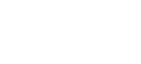 Global or geographically focused portfolios diversified across managers, stages and sectors
Global portfolios focused on brownfield investments with a mix of core and core-plus strategies and annual distributions
Portfolios of first lien direct lending funds and SMAs in Europe and North America with annual distributions
Global coverage of real estate markets through a diversified strategy ranging from core to opportunistic.
5-star  	
PRI rating1
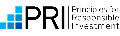 Source: Amundi as of end of December 2024. The figures take into account the acquisition of Alpha Associates as of 02/04/2024.1 Source: PRI Assessment Report 2023. The score refers exclusively to the Zurich hub. 
2 Amundi Alpha Associates AG is regulated by the Swiss Financial Market Authority and Amundi Private Equity Funds, S.A.S. is regulated by the French Autorité des Marchés Financiers.
These solutions are available to investors that are willing to take the risks involved with these investments and in return for an annual management fee.
12   |
Amundi Alternative and Real Assets - Document for Professional Investors Only - Marketing Communication
Amundi alternative and Real Assets: from esg towards impact
2012
2015
2017-2018
2019
2020
2021
2022
2023
2024
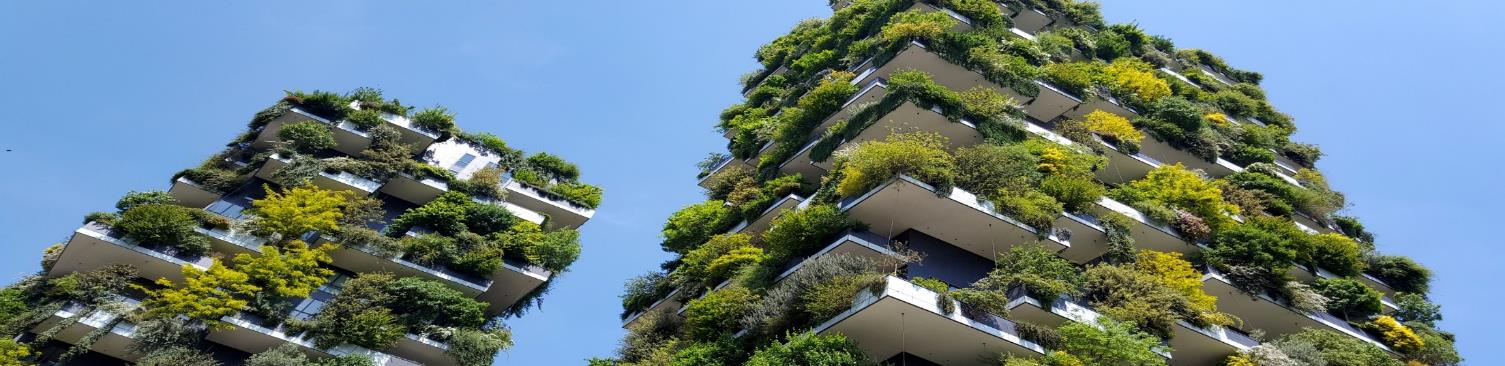 Launch of an Impact strategy in Private Equity
Launch of an ESG department at Amundi Real Assets
Launch of Finance and Solidarity, Amundi’s Social Impact Fund
ESG due diligence systematically applied in the Corporate Private Debt investment processes
Launch of Amundi Energy Transition’s ESG charter
Publication of ARA’s 2022 Responsible Investor Report
The principles for Impact Investing in Private Debt are signed (Sustainability-Linked loans)
Launch of an Impact strategy in Real Estate
ESG charter for the Private Debt division
Launch of an Article 9 fund in Infrastructures
Launch of an Impact strategy in Direct Lending
Launch of the first 2021 Responsible Investor report for Amundi Real Assets
Amundi Real Estate ESG Charter
ISR labeling of our Real Estate Funds
Creation of the first Article 8 SFDR UCITS Hedge Fund.
Launch of Amundi Private Equity Funds’ ESG charter
Launch of an Impact strategy in Corporate Private Debt
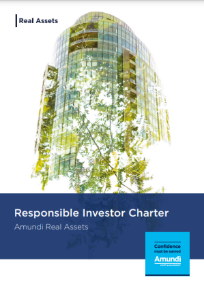 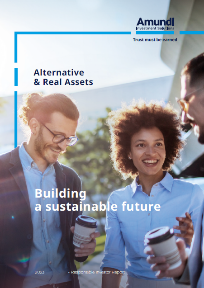 Read Amundi Real Assets’ 2023 Responsible Investor Report and Responsible Investor Charter for our six areas of expertise
HERE
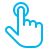 13
Amundi Alternative and Real Assets - Document for Professional Investors Only - Marketing Communication
Amundi alternative and real assets executive committee
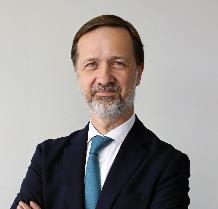 Dominique CARREL-BILLIARD 
Global Head of Amundi Alternative and Real Assets
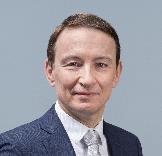 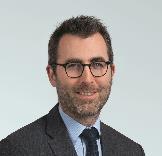 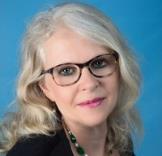 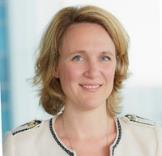 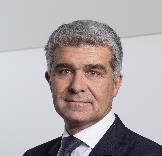 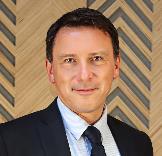 Lionel PAQUIN
Deputy Head of Amundi Alternative and Real Assets
Nathanaël BENZAKEN
Global Head of Business Development
Antoine AUBRY 
Global Head of Amundi Real Estate
Hélène SOULAS 
Chief Operating Officer 
Amundi Alternative and Real Assets
Adelaïde DE CASSON
General Secretary Amundi Alternative and Real Assets
Thierry VALLIÈRE
Global Head of Private Debt
14
Amundi Alternative and Real Assets - Document for Professional Investors Only - Marketing Communication
DISCLAIMER
The information contained in this material is provided at your request, on a confidential basis only and for your sole use. It is not deemed to be communicated to, or used by, any person, qualified investor or not, from any country or jurisdiction which laws or regulations would prohibit such communication or use. This material is solely for the attention of  “qualified investors” as defined in Directive 2003/71/EC dated 4 November 2003 on the prospectus to be published when securities are offered to the public and admitted to trading, or as the case may be in each local regulations. Moreover, this material is for the attention of institutional, professional, qualified or sophisticated investors, under the applicable law and regulations. This material is not to be distributed to the general public, private customers or retail investors in any jurisdiction whatsoever nor to “US Persons” as this term is defined in SEC Regulation S under the U.S. Securities Act of 1933.This material is provided at your request for information purposes only and does not constitute a recommendation, a solicitation, an offer, an advice or an invitation to purchase or sell any security or fund. This material is not a contract nor a commitment of any sort. This material may present information on projects of products that are not yet approved by or declared to the competent regulatory authorities. Amundi Asset Management is not bound by the characteristics of such projects as presented in this material. Such characteristics may vary over time. Your investment decision should only rely on the official documentation of these products once they are approved by or declared to the competent regulatory authorities. All potential investors should determine prior to any investment decision the suitability of any investment as regards the enforceable regulations as well as the tax consequences of such an investment and should inspect regulatory documents in force for each product. All potential investors should seek the advice of their legal and/or tax counsel or their financial advisor prior to any investment decision in order to determine the suitability of any investment before making any commitment or investment, in order to determine whether the investment is suitable for them, and should not only consider this material alone to make investment decisions.Any projections, valuations and statistical analyses provided herein are provided to assist the recipient in the evaluation of the matters described herein. Such projections, valuations and analyses may be based on subjective assessments and assumptions and may use one among alternative methodologies that produce different results; accordingly such projections, valuations and statistical analyses should not be viewed as facts and should not be relied upon as an accurate prediction of future events. There is no guarantee that any targeted performance will be achieved.The provided information is not guaranteed to be accurate, exhaustive or relevant: although it has been prepared based on sources that Amundi Asset Management considers to be reliable it may be changed without notice. Information remains inevitably incomplete, based on data established at a specific time and may change.The information contained in this document may be regarded as the provision of a general investment advice, it is hereby reminded that this document  has not been drafted in compliance with the regulatory requirements aiming at promoting the independence of financial analysis, Amundi Asset Management is therefore not bound by the prohibition to conclude transactions on the financial instruments mentioned in this document.Amundi Asset Management accepts no liability whatsoever, whether direct or indirect, that may arise from the use of information contained in this material. Amundi Asset Management can in no way be held responsible for any decision or investment made on the basis of this information.The information contained in this material shall not be copied, reproduced, modified, translated or distributed without the prior written approval of Amundi Asset Management, to any third person or entity in any country or jurisdiction which would subject Amundi Asset Management or any of its products, to any registration requirements within these jurisdictions or where it might be considered as unlawful. This material has not been reviewed by any financial regulator.
Amundi AM, a company incorporated under the laws of France registered with the Paris Registry of Commerce and Companies under number 437 574 452, having its registered office at 91-93 boulevard Pasteur, 75015 Paris, France, a management company approved by AMF – Autorité des Marchés Financiers –under the number GP 04000036.
Amundi Immobilier, a company incorporated under the laws of France registered with the Paris Registry of Commerce and Companies under number 315 429 837, having its registered office at 91-93 boulevard Pasteur, 75015 Paris, France, a management company approved by AMF – Autorité des Marchés Financiers –under the number GP 07000033.
Amundi Private Equity Funds, a company incorporated under the laws of France registered with the Paris Registry of Commerce and Companies under number 422 333 575, having its registered office at 91-93 boulevard Pasteur, 75015 Paris, France, a management company approved by AMF – Autorité des Marchés Financiers –under the number GP 99.015.
Amundi Transition Energétique, a company incorporated under the laws of France registered with the Paris Registry of Commerce and Companies under number 804 751 147, having its registered office at 91-93 boulevard Pasteur, 75015 Paris, France, a management company approved by AMF – Autorité des Marchés Financiers –under the number GP 16000012.
Amundi Alpha Associates AG is a a société anonyme (French public limited company) with a share capital of 250,000 Swiss francs and is authorised by the FINMA (Swiss Financial Market Supervisory Authority) as a collective wealth manager. Registered office:13 Bahnhofstrasse, 8001, Zurich, Switzerland. Siren (business registration no.): CH E 110.534.686, Commercial Register of the canton of Zurich.
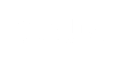 15   |
Amundi Alternative and Real Assets - Document for Professional Investors Only - Marketing Communication